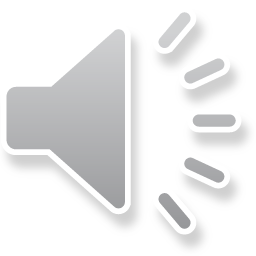 GAME
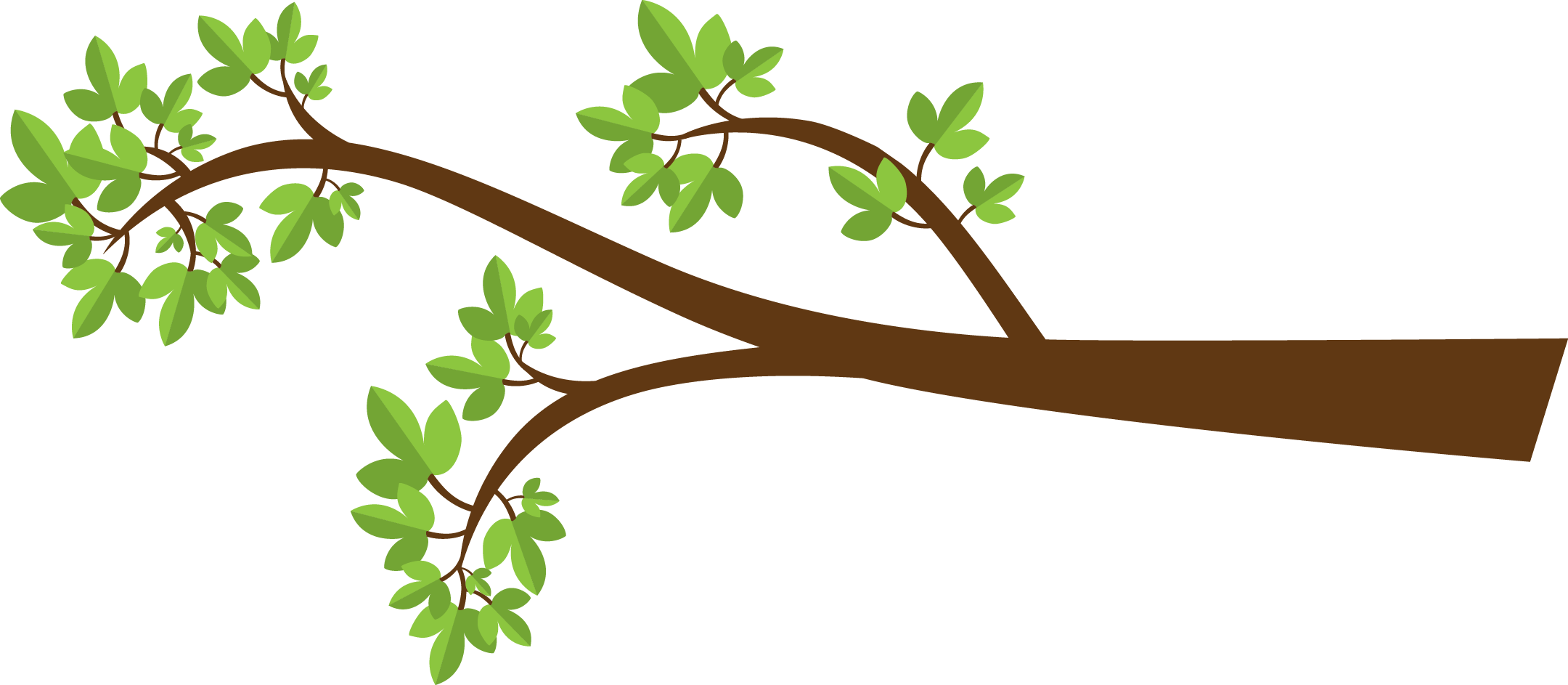 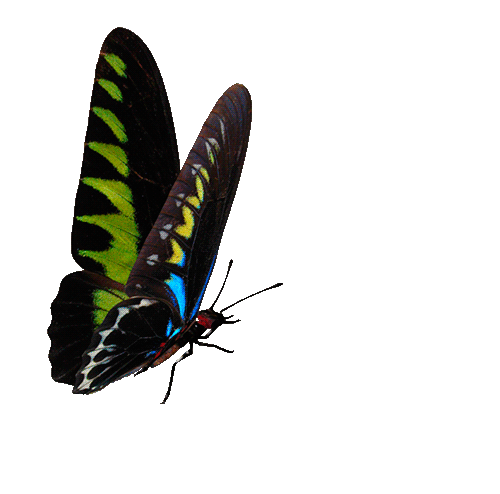 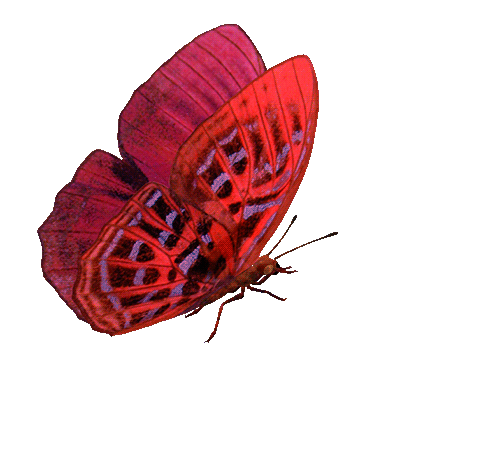 BẮT BƯỚM
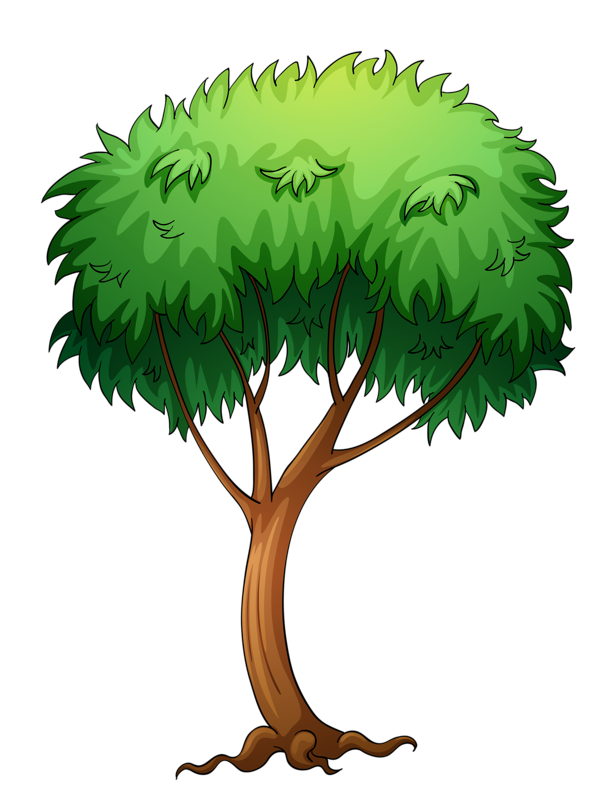 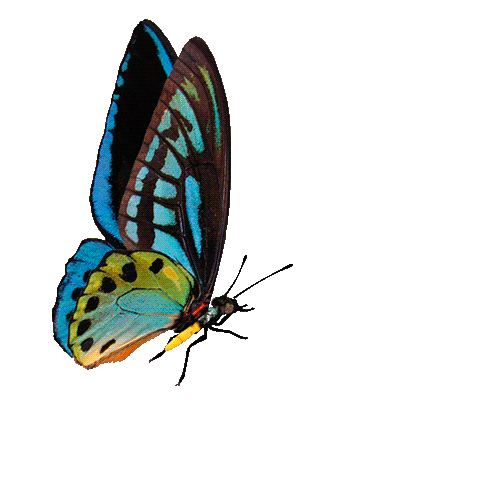 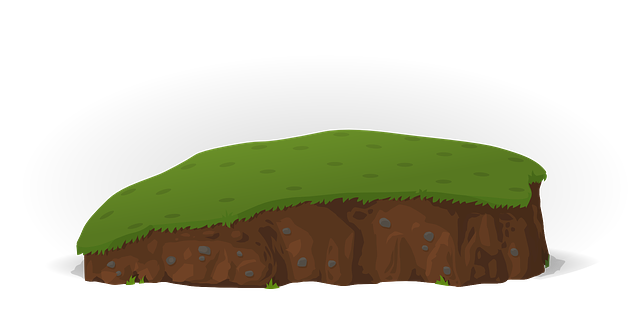 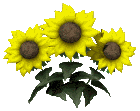 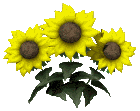 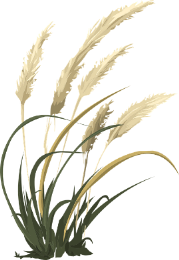 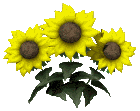 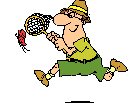 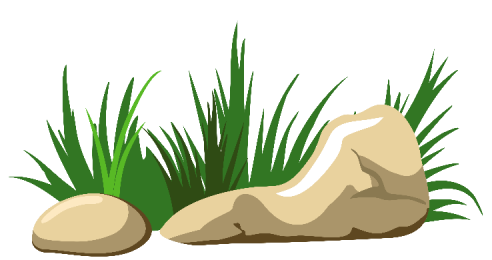 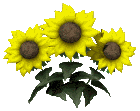 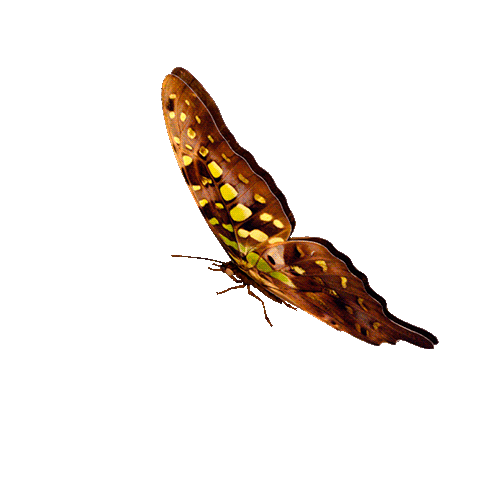 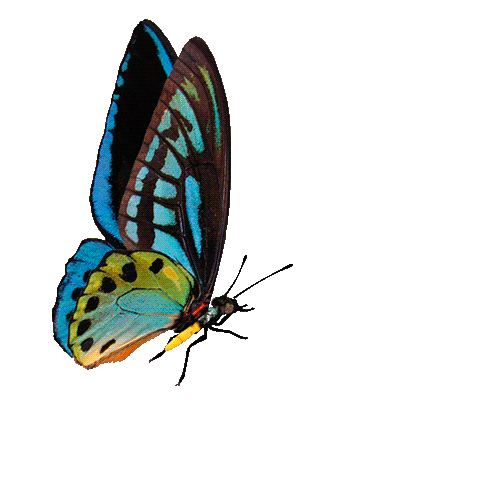 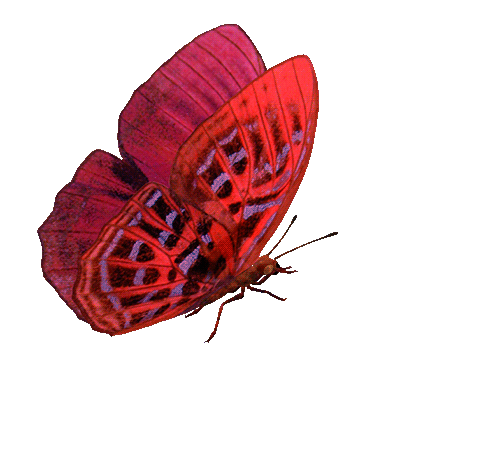 1
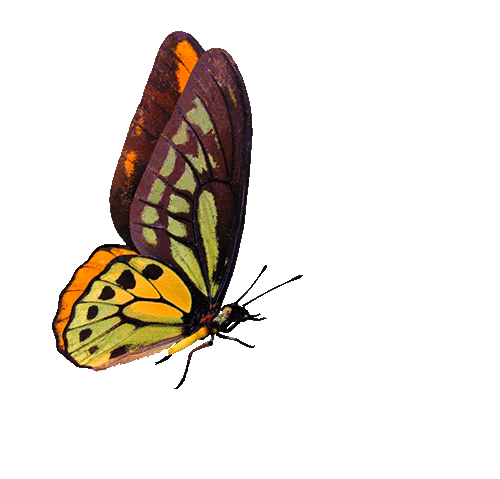 CHÚC MỪNG 
ĐỘI A
5
CHÚC MỪNG 
ĐỘI B
8
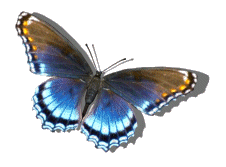 7
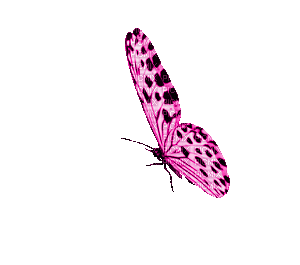 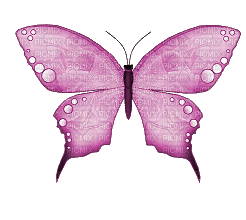 2
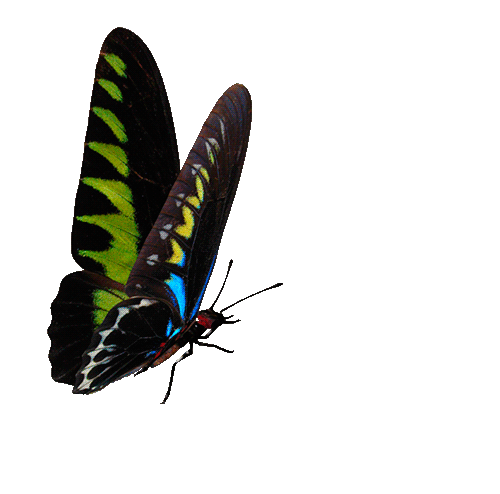 6
4
3
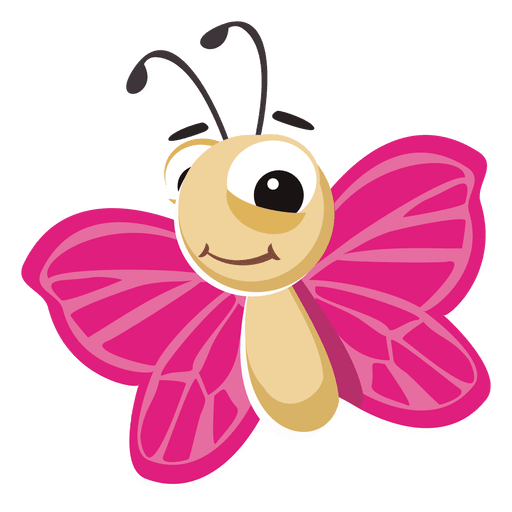 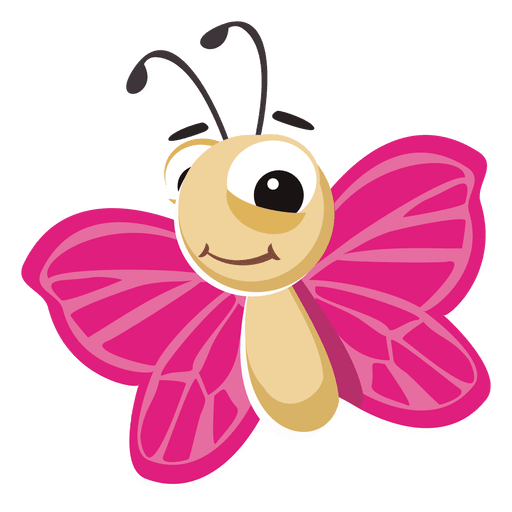 1
2
3
4
5
6
7
8
9
10
1
2
3
4
5
6
7
8
9
10
PIPI
ĐỘI A
ĐỘI B
Bình đẳng trong kinh doanh có nghĩa là:
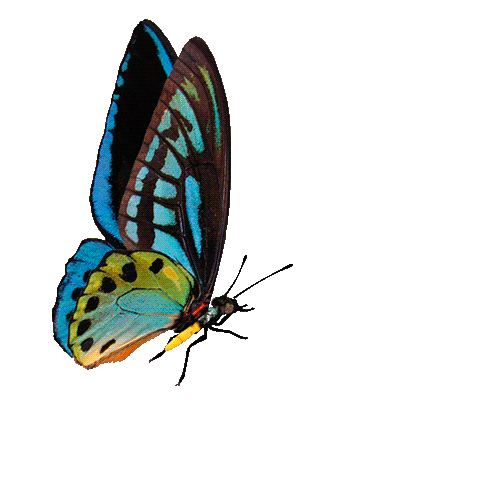 A. Mọi cá nhân, tổ chức khi tham gia vào các quan hệ kinh tế đề bình đẳng theo quy định pháp luật
B. Bất cứ ai cũng có thể tham gia vào quá trình kinh doanh.
C. Bất cứ ai cũng có quyền mua bán hàng hoá
GO HOME
D. Tất cả phương án trên.
Công dân có quyền tự do chọn hình thức tổ chức kinh doanh có nghĩa là:
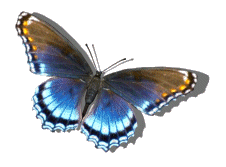 A. Lựa chọn ngành nghề kinh doanh
B. Lựa chọn lĩnh vực kinh doanh
C. Lựa chọn mặt hàng kinh doanh
GO HOME
D. Lựa chọn loại hình doanh nghiệp
Đâu không phải là nghĩa vụ của doanh nghiệp trong hoạt động kinh doanh?
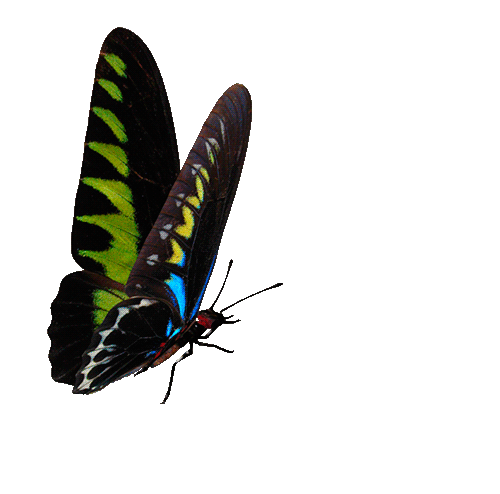 A. Nộp thuế đầy đủ
B. Phải trả lãi cho ngân hàng đúng thời hạn
C. Kinh doanh đúng ngành nghề đăng kí
GO HOME
D. Đảm bảo quyền và lợi ích hợp pháp của người lao động
Nội dung nào không thể hiện quyền bình đẳng trong kinh doanh?
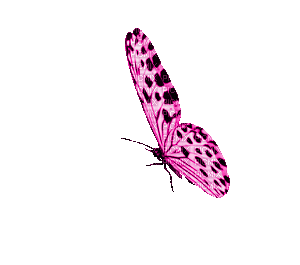 A. Kinh doanh lĩnh vực bị pháp luật cấm.
B. Mở rộng thị trường ra nước ngoài.
C. Tìm kiếm khách hàng.
GO HOME
D. Lựa chọn loại hình doanh nghiệp.
Trong kinh doanh, doanh nghiệp có quyền:
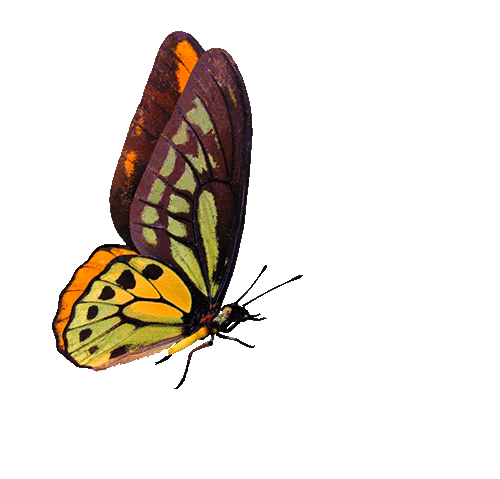 A. Đi xuất khẩu lao động.
B. Chủ động đóng thuế.
C. Mở rộng thị trường ra nước ngoài.
GO HOME
D. Thực hiện xoá đói, giảm nghèo.
Xác định lĩnh vực kinh doanh bị pháp luật cấm?
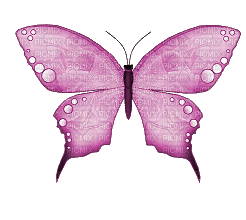 A. Kinh doanh vận tải.
B. Kinh doanh hàng may mặc.
C. Kinh doanh nhà hàng.
GO HOME
D. Kinh doanh động vật quý hiếm.
Bình đẳng trong kinh doanh không bao gồm nội dung nào dưới đây:
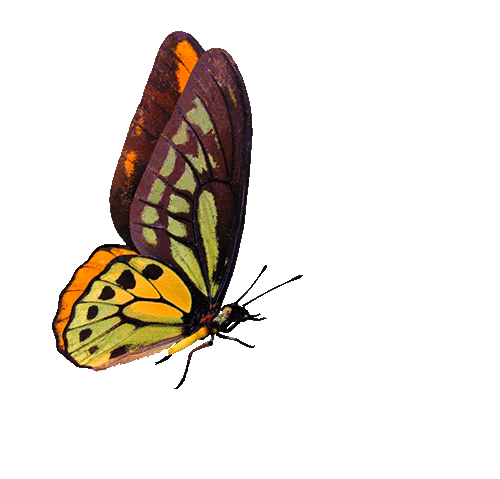 A. Bình đẳng về chủ động tìm kiếm thị trường, khách hàng
B. Được trả lương cho cán bộ, công nhân như nhau.
C. Bình đẳng trong việc liên kết với các doanh nghiệp trong và ngoài nước.
GO HOME
D. Chủ động mở rộng ngành nghề kinh doanh.
Nói đến bình đẳng trong kinh doanh là nói đến quyền bình đẳng của công dân
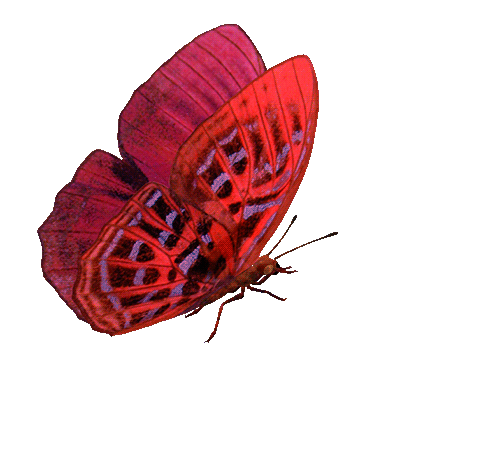 A. Trong tuyển dụng lao động.
B. Trước lợi ích trong kinh doanh
C. Trong giấy phép kinh doanh
GO HOME
D. Trước pháp luật về kinh doanh.
Tinh thần học tập rất tốt!! Cảm ơn các
CÁC SILE BÀI MỚI THẦY CÔ ĐỂ TIẾP Ở ĐÂY…